Short introduction on how to find a project organization&Career Management Skills
Tine Lynfort Jensen
Career Counselor, SDU RIO
26-04-2022
Why choose a Project and Trainee Period?
Hands-on experience applying theory to practice
Concrete working experiences and awareness of your own competences and how you can contribute to an organization (private, public, NGO…)

Insight into organizations and job functions
Understanding business processes, what kind of taks suits you, career possibilities

Develop and expand your professional network
Also an opportunity to collaborate beyond the period

Develop your CV
Sharpen your academic and professional profile -  experience counts in the eyes of potential employers
26-04-2022
What would you like to gain from a Project & Trainee Period?
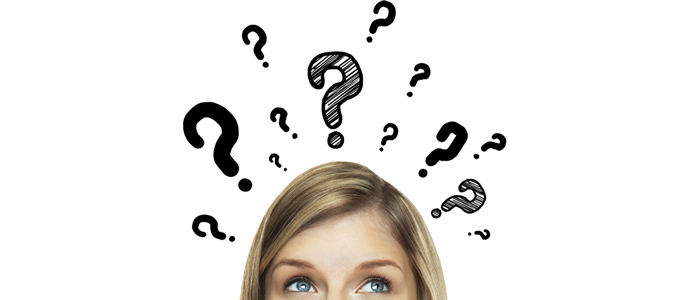 Reflections about choosing your project organization:

Need to find an organization and tasks that matches your study profile

Is there a specific subject-related area you would like to work with in a practical setting? (e.g. marketing, Human Resources, strategy, etc)
Is there a specific business area or sector you would like to learn more about? (e.g. robot, gaming, financial industry, etc)
Size of organization – small, medium, big, global?
Type of organization – private, public, NGO or…?
Where – close to home or…?
Are you already part of an organization that might be relevant?
SDU Jobbank: jobbank.sdu.dk
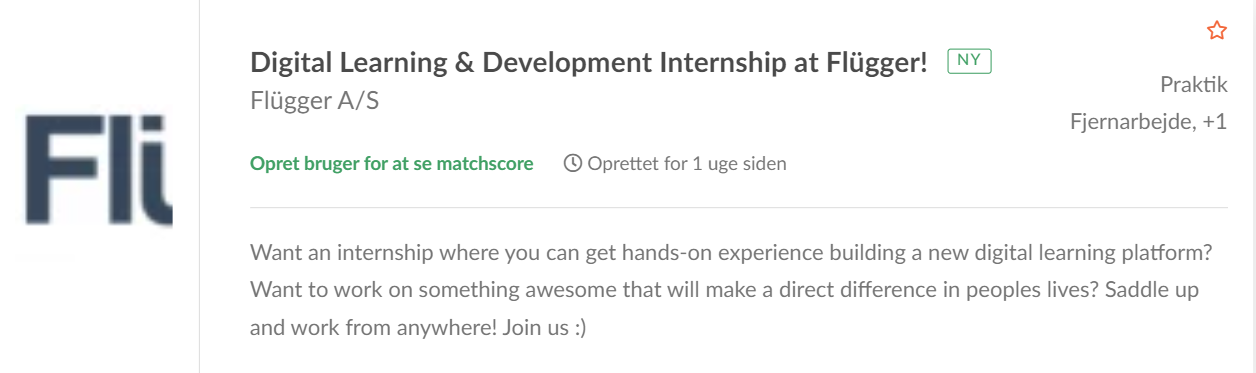 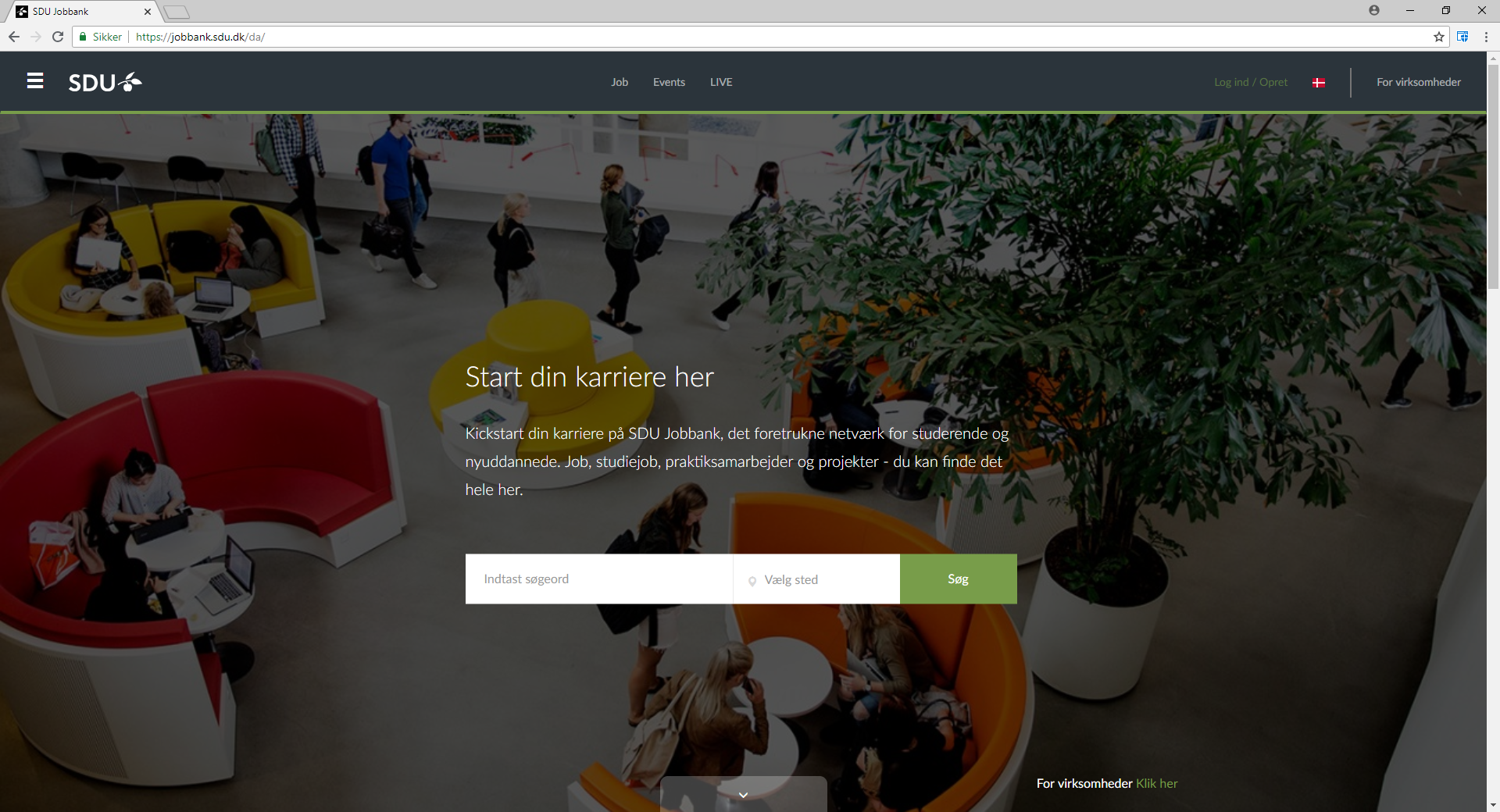 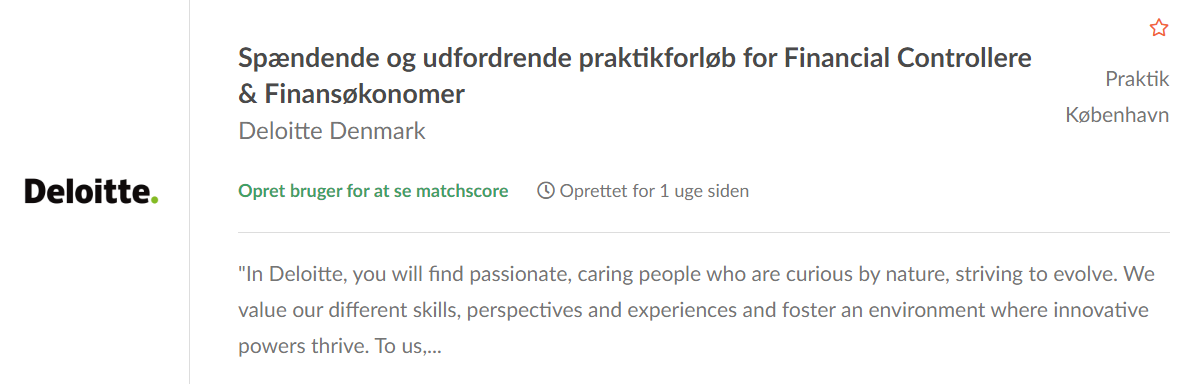 New student jobs, internships and projects every week.
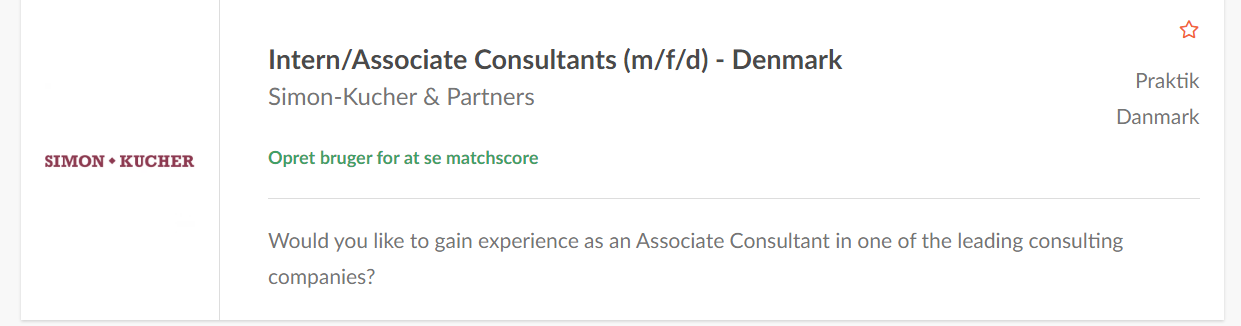 Apply unsolicited – do your own reseach
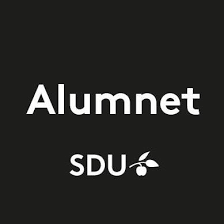 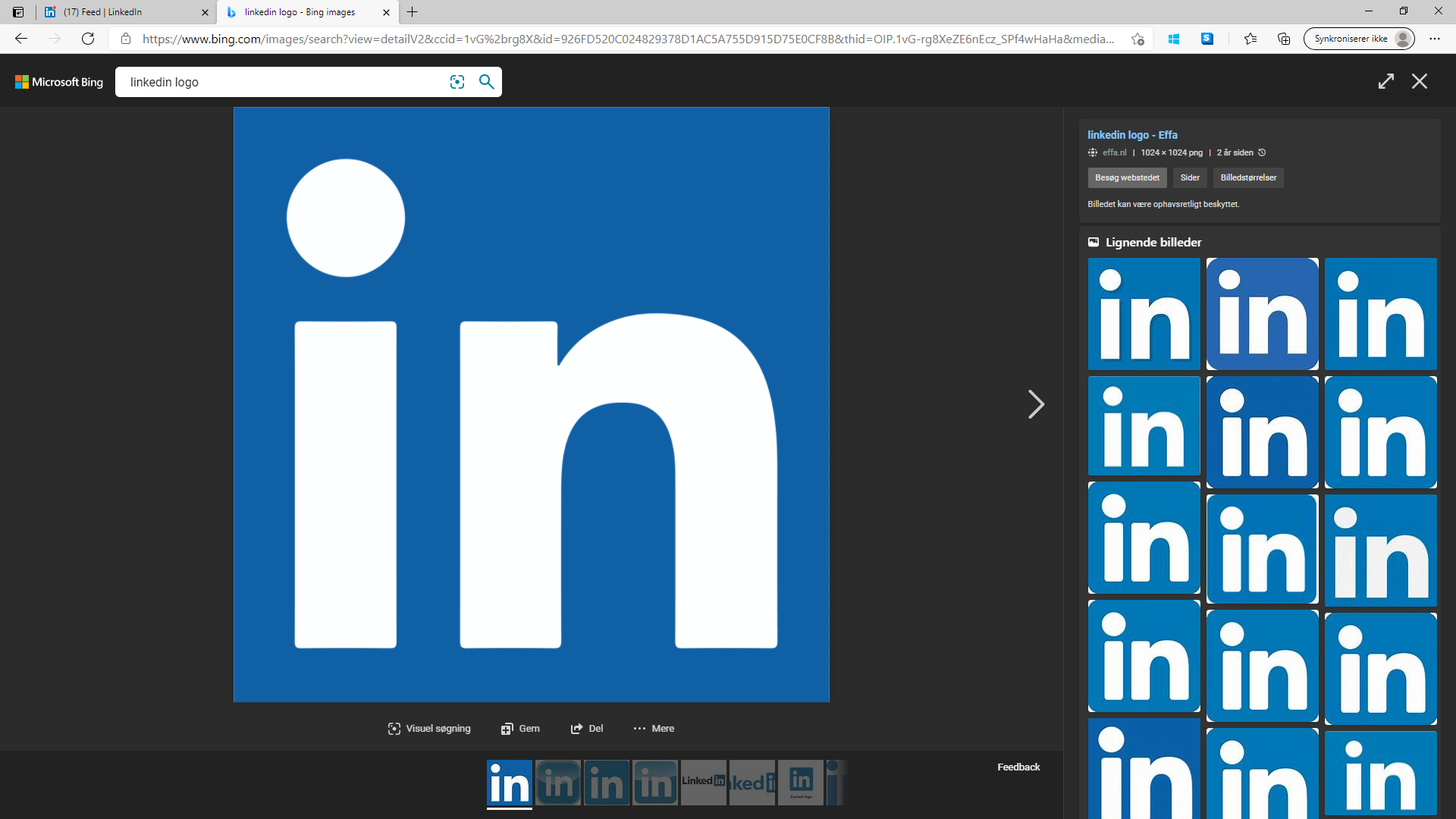 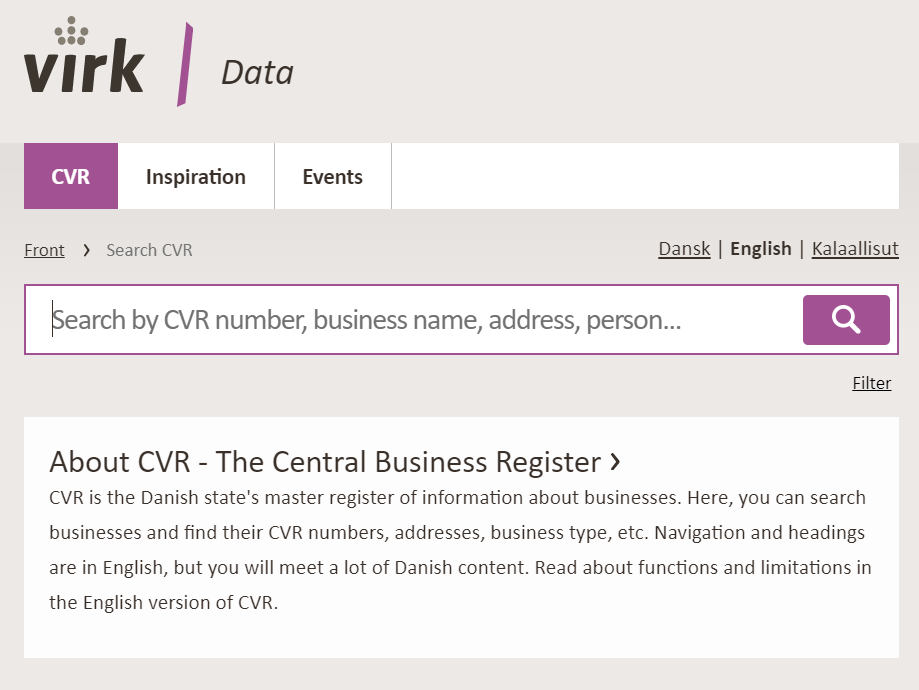 SDU Jobbank
Also look at student jobs, projects and full time positions – possible openings
Other job portals, eg. Jobindex
LinkedIn: companies and other cand.merc.-candidates
Alumnet, SDU: find alumni that could help you 
National and local media
Databases – the library can help
Use your existing private and professional network
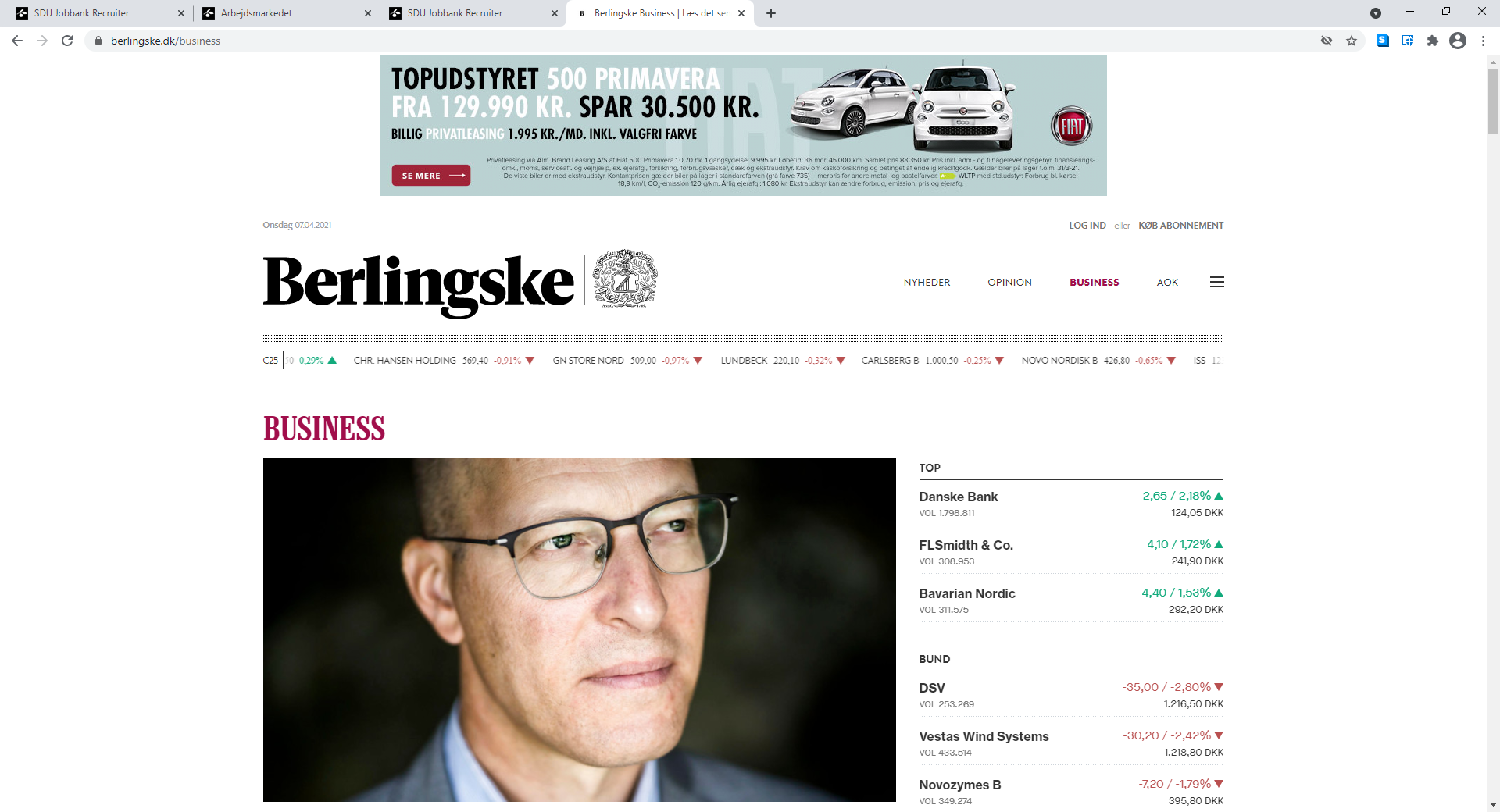 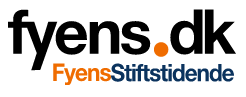 [Speaker Notes: LinkedIn: 
Søg på virksomheder eller på HA/Cand.merc-dimittender.
Kig geografisk bredt og søg uopfordret]
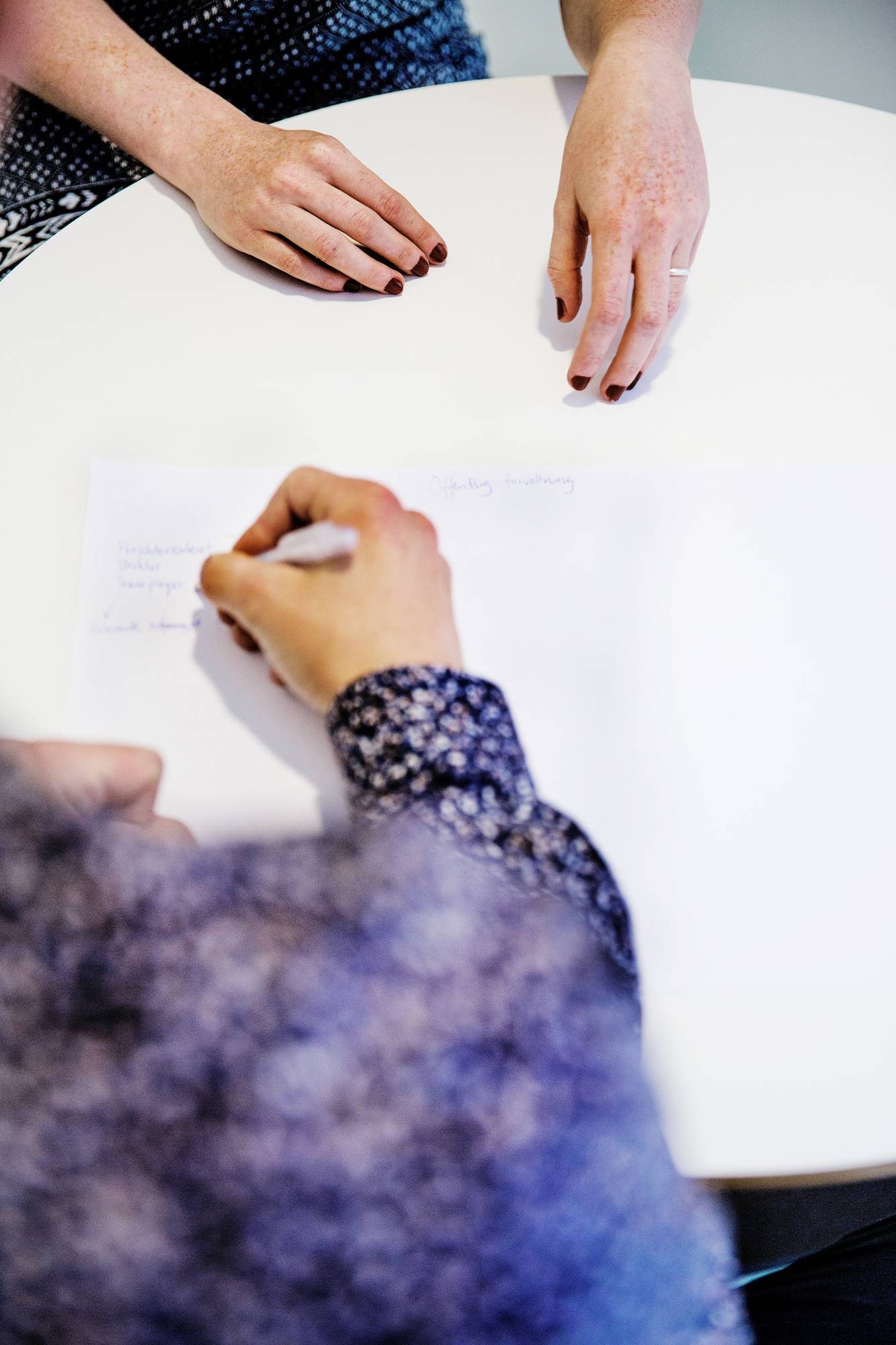 How can the Career Counselors help you?
Get feedback and inputs on your thoughts:
Where and how do I find relevant postings and organizations?
How do I contact an organization?
How do I communicate my competences?
How do I write a targeted application and CV?
How do I prepare for a dialogue with the organization?
How do I find out what’s right for me?


Book a talk with us at mitsdu.dk/job&career
Career Management Skills
26-04-2022
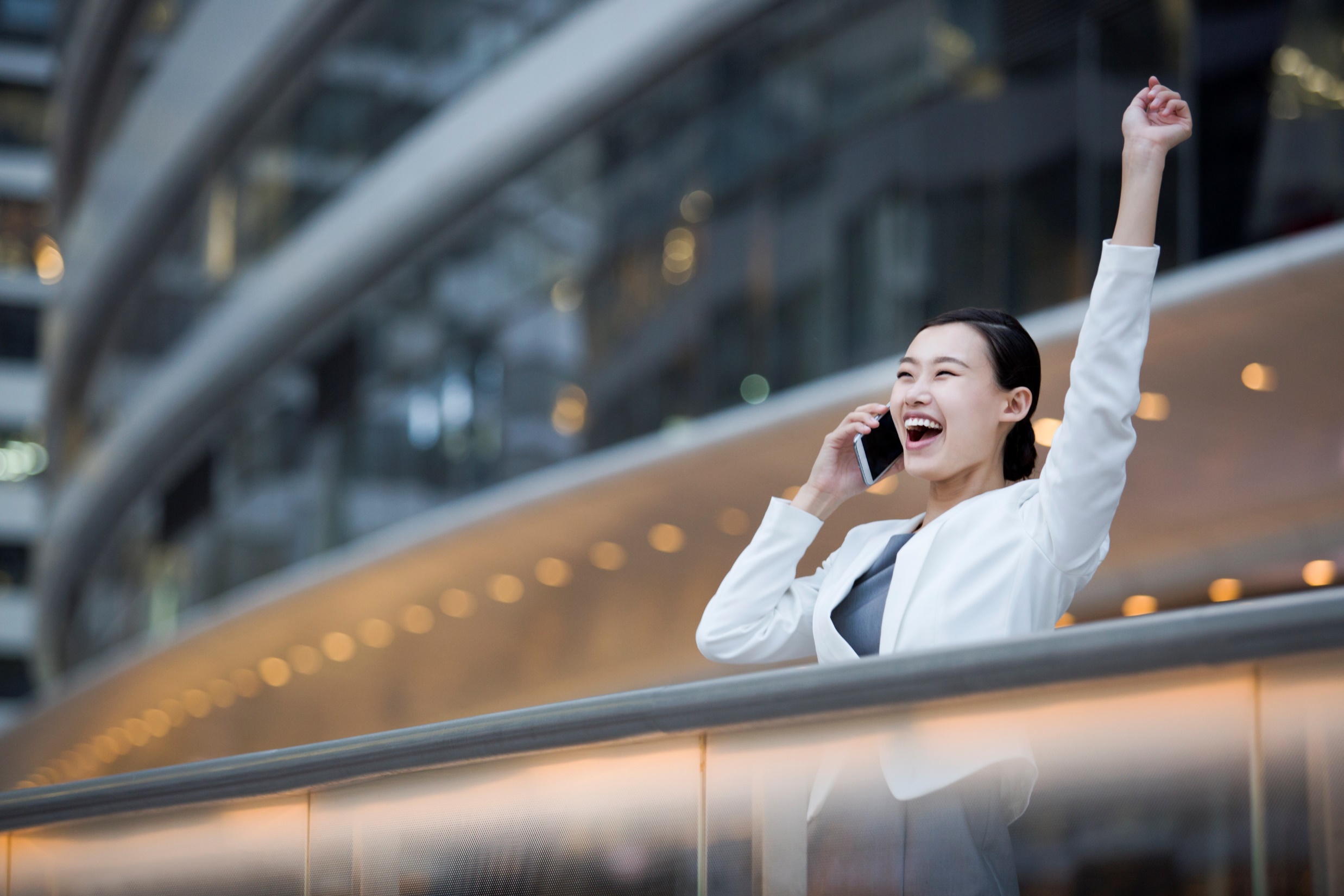 What is Career Management Skills?
An online 4 module course in connection to your Project and Trainee Period
Facilitated by a Career Counselor from SDU RIO

The purpose of the course is:
Inspire you to get the most out of your project period
Increase your chances of getting a job after graduation
Prepare you to make decisions about your career

Topics centered around your experiences in your project organization
Competences
Networking
Career strategies and tools to apply for jobs
From the Course Description (10, 20 ECTS)
26-04-2022
9
How is it organized?
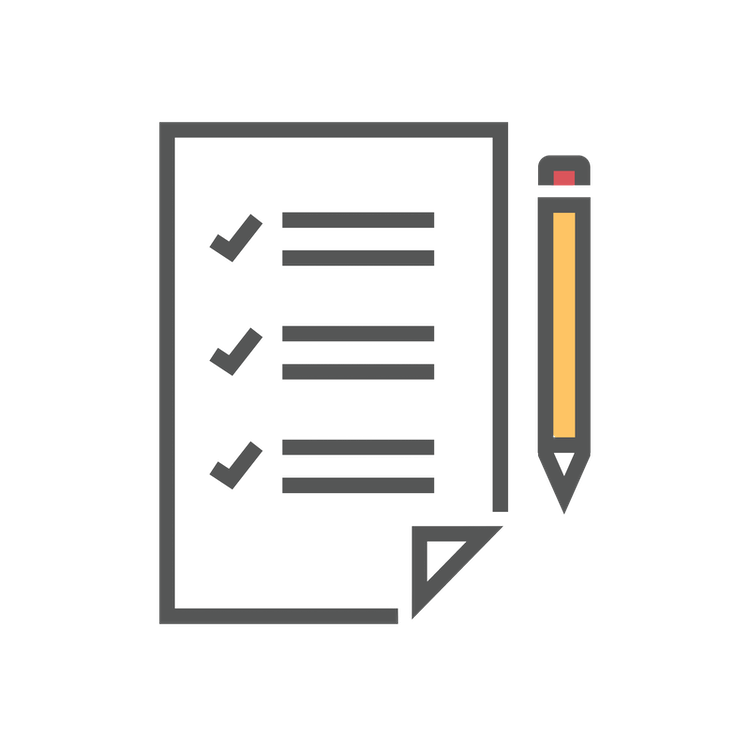 Weekly tasks – individual and collaborative

Reflections, discussions in Itslearning room

Activities in your project organization - hands on experience with the topics from the course

Feedback and interaction with fellow students and SDU RIO consultant

Active participation – minimum 3 out of 4 modules and work actively with tasks
Thank you – and hope to see you again!
Tine Lynfort Jensen
lynfort@sdu.dk


The Career Counseling at SDU
karriere@sdu.dk 
https://mitsdu.dk/en/rio

Meet us in Zone E at Gydehutten every day 10-14
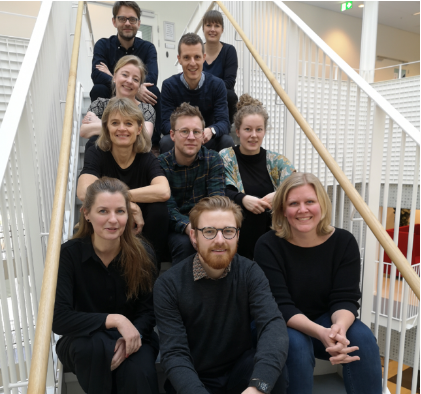 15. februar 2017